আজকের সবাইকে পাঠে স্বাগত
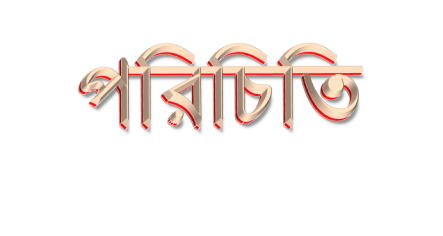 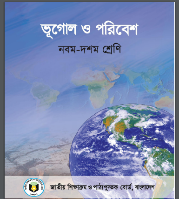 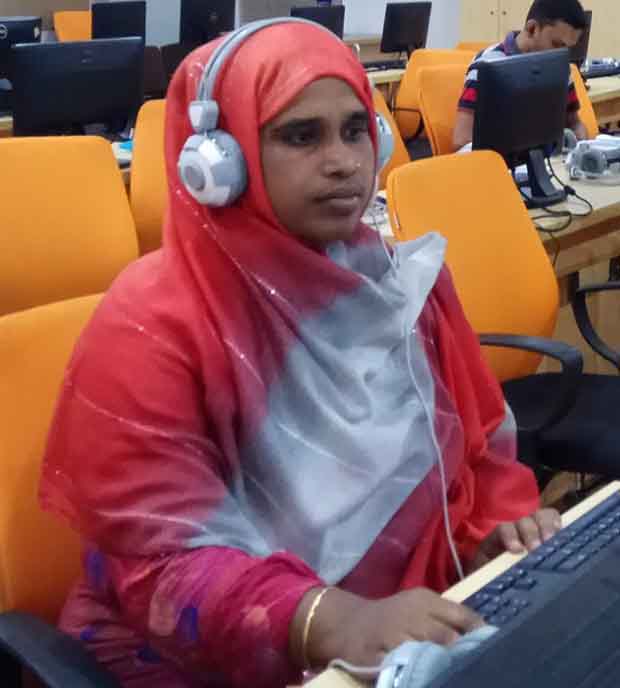 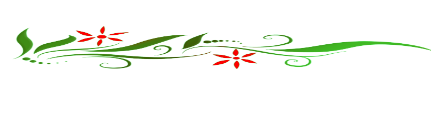 মোছাঃ পারভীন আক্তার
সহকারি শিক্ষিকা (আইসিটি)
ফুলহরি মাধ্যমিক বিদ্যালয়
শৈলকূপা, ঝিনাইদহ।
pervinaktar1984@gmail.com
শ্রেণী :নবম 
 অধ্যায় :১১
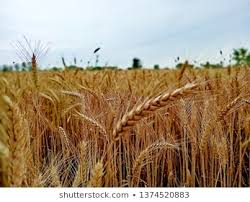 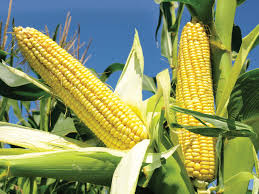 গম
ভুট্টা
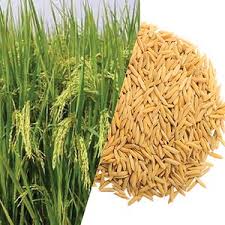 এ ফসল গুলোকে কি বলা হয়?
খাদ্যশস্য।
ধান
নিচের ছবিগুলো লক্ষ্য কর-
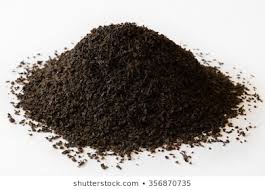 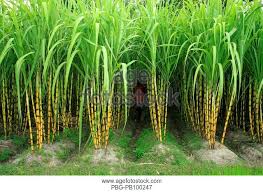 চা
ইক্ষু
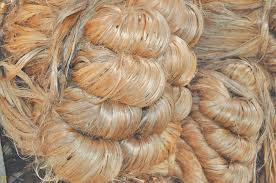 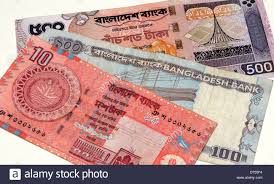 টাকা বা অর্থ
পাট
[Speaker Notes: নিজেদের প্রয়োজন মেটানোর পর এই ফসল্ গুলো কি করি? এভাবে প্রশ্ন করে করে ছাত্রছাত্রীদের মুখ থেকে পাঠের টপিক বের করব।]
আজকের পাঠ
অর্থকরী ফসল
শিখনফল
এই পাঠ শেষে শিক্ষার্থীরা---
অর্থকরী ফসল কী বলতে পারবে; 
বাংলাদেশের প্রধান অর্থকরী ফসল কি কি বলতে পারবে;
অর্থকরী ফসল (পাট ও ইক্ষু )  চাষের জন্য উপযোগী অবস্থা ব্যাখ্যা করতে পারবে;
বাংলাদেশে পাট ও ইক্ষু চাষের উপযোগী অঞ্চল সমূহ মানচিত্রে চিহ্নিত করতে পারবে।
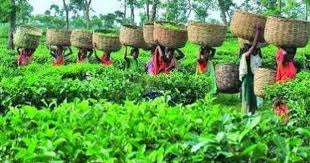 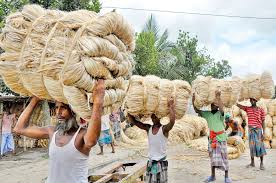 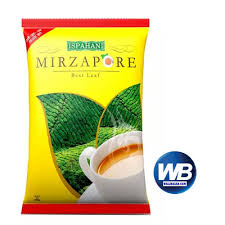 যে সকল ফসল সরাসরি বিক্রির জন্য চাষ করা হয় তাকে অর্থকরী ফসল বলে।
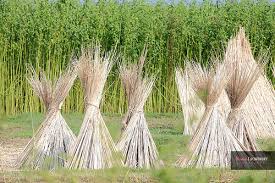 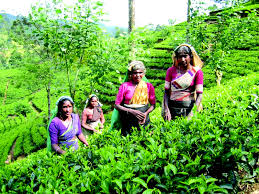 পাট
চা
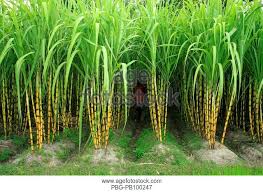 বাংলাদেশের প্রধান অর্থকরী ফসল -  পাট, চা ও ইক্ষু।
ইক্ষু
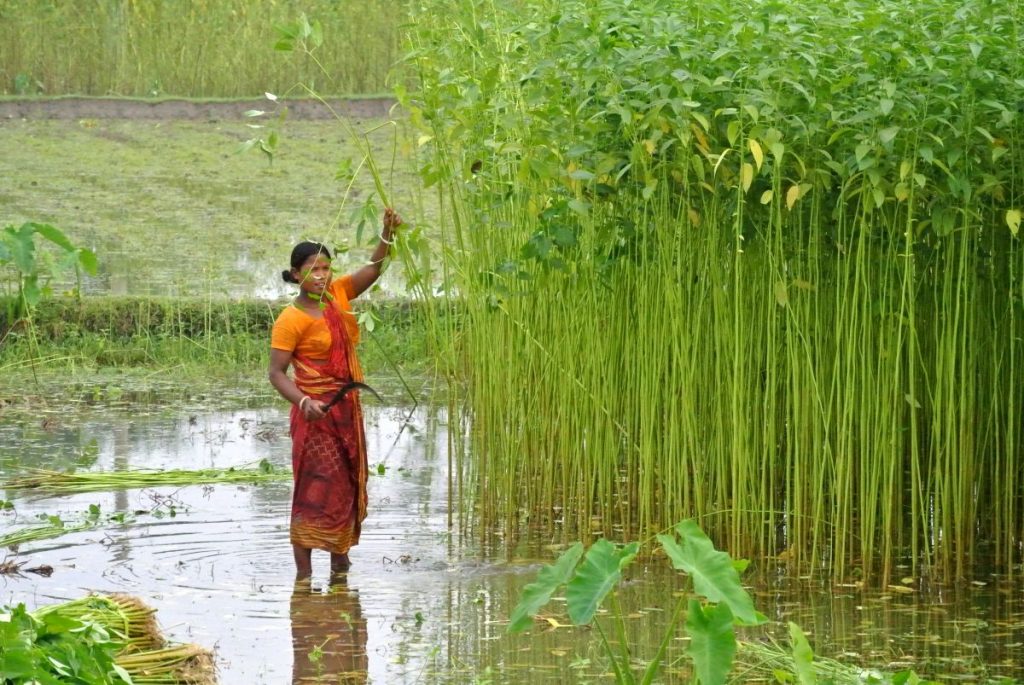 এসো আমরা একটি ভিডিও দেখি , পাট কেন অর্থকরী ফসল ?
ভিডিও
একক কাজ
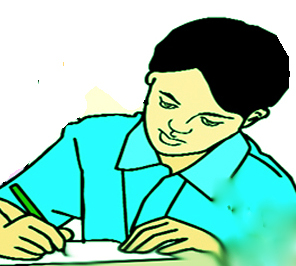 অর্থকরী ফসল কী?
বাংলাদেশে উৎপাদিত কয়েকটি অর্থকরী ফসলের নাম লিখ।
ইক্ষু চাষের উপযোগী অবস্থা ---
দলগত কাজ
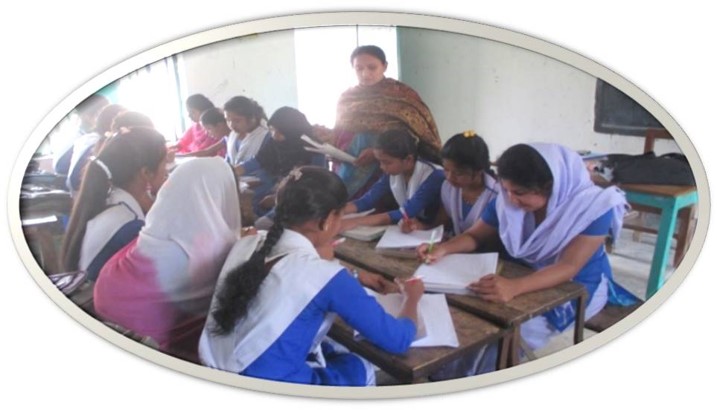 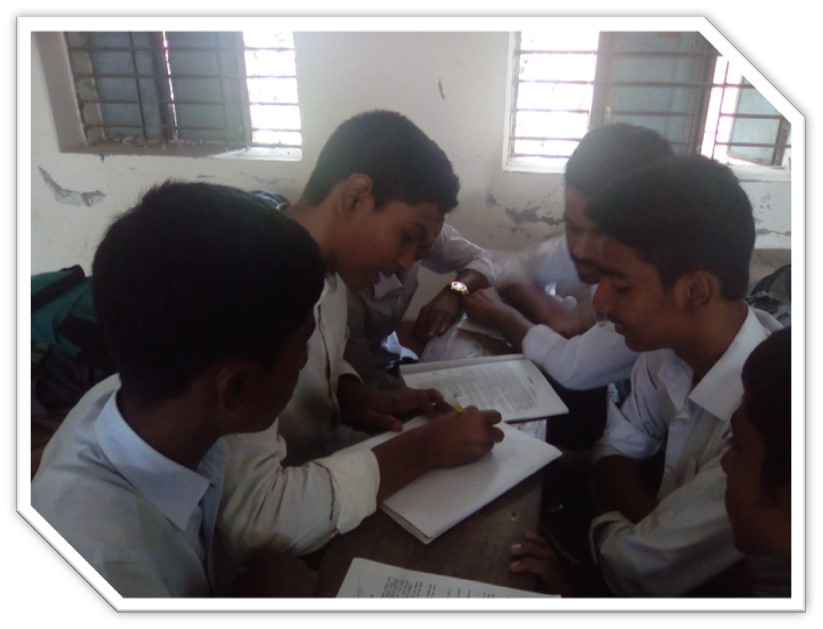 13
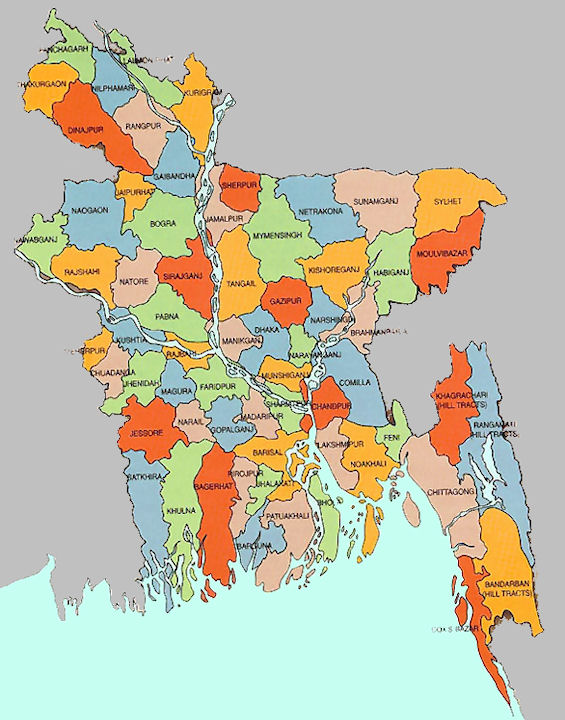 পাট ও ইক্ষু চাষের উপযোগী অঞ্চল সমূহ দেখতে পাট ও ইক্ষুর ছবির উপর ক্লিক করুন।
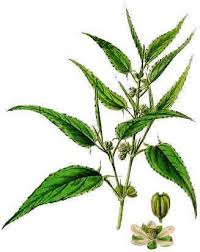 পাট
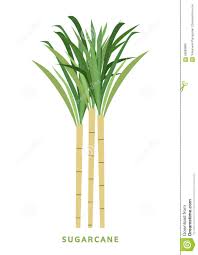 ইক্ষু
এছাড়াও-
পাঠ চাষ ভালো হয় যে সকল অঞ্চলে ---
     রংপুর, ময়মনসিংহ, ফরিদপুর, কুমিল্লা, যশোর, ঢাকা,                    
     কুষ্টিয়া, জামালপুর, টাংগাইল, পাবনা প্রভৃতি জেলায়।
ইক্ষু চাষের জন্য সমতল ভূমি প্রয়োজন। তাই রাজশাহী, রংপুর, দিনাজপুর, পাবনা, কুষ্টিয়া, ফরিদপুর, ময়মনসিংহ, যশোর, ঢাকা প্রভৃতি জেলা ইক্ষু চাষের প্রধান অঞ্চল।
সঠিক উত্তরের জন্য এখানে ক্লিক করুন
মূল্যায়ন-পর্ব-১
১। কোনটি অর্থকরী ফসল?
(ক) ধান
(খ) গম
√
(গ) ভুট্টা
(ঘ) পাট
২। ইক্ষু চাষের প্রধান অঞ্চল কোনগুলো?
(ক) চট্টগ্রাম,রাংগামাটি
(ঘ) যশোর, ঢাকা
(গ) রাজশাহী,রংপুর
(খ)খাগড়াছড়ি
√
মূল্যায়ন-পর্ব-2
বাংলাদেশের অর্থকরী ফসল কি কি?
বাংলাদেশের প্রধান অর্থকরী ফসল কি কি ?
বাংলাদেশে পাট ও ইক্ষু চাষের উপযোগী অঞ্চল সমূহ মানচিত্রে চিহ্নিত কর।
বাড়ির কাজ
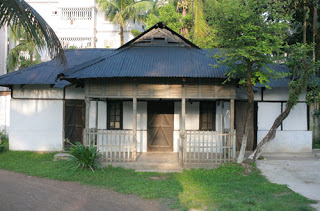 তোমার অঞ্চল কোন কোন ফসল উৎপাদনের জন্য উপযোগী?- ব্যাখ্যা কর।
18
সবাইকে অসংখ্য ধন্যবাদ